GILBERT STORK LECTURES IN ORGANIC CHEMISTRY
Professor Paul A. Wender
Stanford University
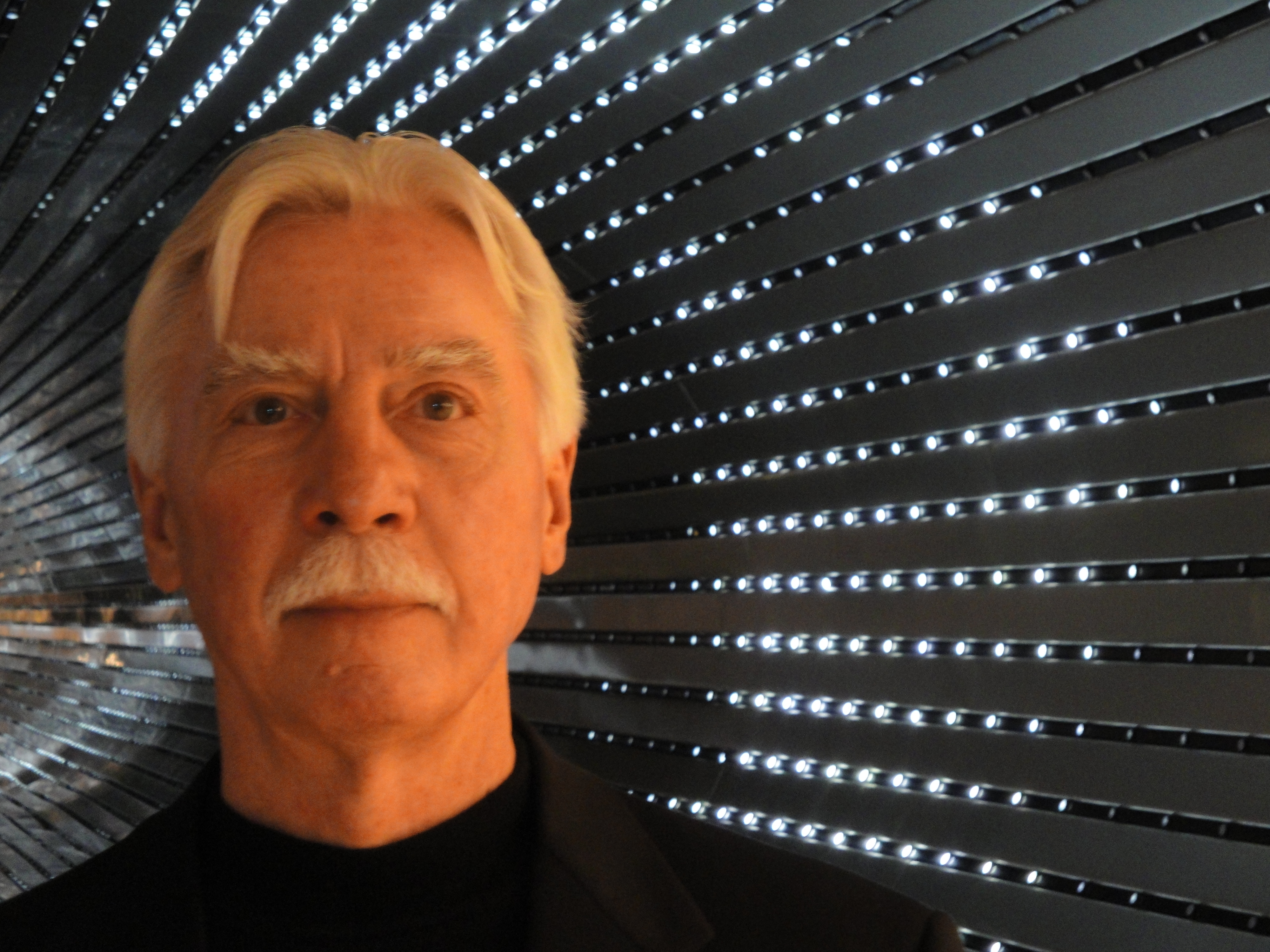 Function through Synthesis-informed Design – 1: Strategies for the Eradication of HIV/AIDS and for the Treatment of Alzheimer’s Disease
HIV/AIDS is a catastrophic pandemic. 25.3 million individuals have died of AIDS or AIDS related illnesses since 2000 and another 36.9 million individuals are livings with AIDS (UNAIDS 2014 statistics). While antiretroviral therapy (ART) stops or slows disease progression for many HIV infected individuals, ART is chronic, requires strict compliance, is costly, and is implicated in numerous health problems attributed to long term chemo-exposure. Eradication of the disease would address these problems. ART alone cannot achieve this end. While it reduces the active virus load to undetectable levels, reservoir cells incorporating genomically encoded, replication competent provirus persist in infected individuals and episodically resupply the active virus. Current efforts to eradicate the disease seek to eliminate these reservoir cells, the root cause of renewed infection. Elimination of the latent virus would involve a short term series of treatments that would activate and kill the reservoir cells, thus reducing and eventually eliminating the source of active virus. When conducted with ART co-treatment, this approach would reduce the disease burden if not eradicate the disease. Prostratin and bryostatin have emerged as the best preclinical candidates for the clearance of latent HIV reservoirs. They operate through a Protein Kinase C (PKC)-NF-kB signaling pathway and selectively induce transcriptional activation of reservoir cells. Through computer-assisted design, we have created and synthesized analogs of prostratin and bryostatin that are synthetically more accessible, more effective and better tolerated than the natural products in various cellular and animal assays and are found to exhibit potent induction activity in cells from Infected individuals on suppressive therapy. This lecture will provide an overview of efforts to address this global but as yet unsolved medical problem, computer based and REDOR solid state NMR studies on the structure of PKC and PKC modulatory ligands, the design and synthesis of new PKC modulators, their latency activating activities, and the connection of this research to a novel strategy to treat neurological disorders, with the lead candidate now in Phase II clinical trials for the treatment of Alzheimer’s disease.
Monday 

September 28, 2015

3:30 pm

Room 1315 Chemistry